BIP Interventions
City School District of Albany
Presented by: Cathy Huttner Brianna Olsen
What we will learn today:
How to link the function of a target behavior to a behavior intervention plan.
How to develop a behavior intervention plan using:
Setting event strategies, 
Antecedent strategies, 
Teaching strategies, and 
Consequence strategies.
Behavior Intervention Plans
Based on a current functional behavior assessment.  
The target behavior must be current and relevant.
Developed to:
 decrease an inappropriate behavior (target behavior) and
 increase an appropriate behavior (replacement behavior).
Behavior Intervention Plans
What triggers and other environmental influences can STAFF change so that problem behaviors can be prevented (setting event and antecedent strategies) and what can STAFF teach (teaching strategies) so that the student will have more socially appropriate ways of achieving desired outcomes?
How can STAFF respond to the target behavior and replacement behavior (consequence strategies)?
Behavior Intervention Plans
Collaboration
Team Approach
Ownership 
Feasibility
Focus on the FUNCTION
Behavior Intervention Plans are based on a Functional Behavior Assessment

BIP’s are based on the FUNCTION of the target behavior

The replacement behavior must meet the same FUNCTION as the target behavior
Focus on the FUNCTION
Hypothesis:
When this occurs: Gabby is presented with a non-preferred academic task (Math)
The student does: She hits her peers
To get/avoid: To avoid a non-preferred task

The replacement behavior will allow Gabby to avoid a non-preferred task in a socially acceptable manner. Example- Break Card 
This is NOT the ultimate goal behavior.
Functions of Behavior
Get, Escape/Avoid
Behaviors serve one of two major functions:
They help us get something we like.
Tangibles (food, toys, money, activity, etc..)
Attention (smiles, conversation, scolding, etc..)
Sensory
They help us escape or avoid something we do not like.
Tangibles (disliked food, non-preferred activity, etc..)
Attention (scolding, conversation, lectures, etc..)
Sensory
Setting Event and Antecedent Strategies
What triggers and other environmental influences can STAFF change so that problem behaviors can be prevented (setting event and antecedent strategies)?
Setting Events – the BIG picture
Setting events are those aspects of a person’s environment or daily routines that do not necessarily happen immediately before or after the target behavior, but still affect whether or target behavior occurs

Modify environmental, social, physiological events that increase the likelihood that an antecedent event will trigger the target behavior

Examples of setting events: medications, medical or physical problems, sleep cycles, eating routines and diet, daily schedule, number of people around the student (large group, small group, 1:1), staffing patterns and interactions
Setting Event Strategies
Sensory opportunities
Visual schedules (individual, class wide)
Preferential seating
Close proximity to adult

Think of these as environmental modifications or strategies that are in place most/all of the time
Antecedent – the 5-second rule
Antecedents are considered predictors of a target behavior.  Antecedents occur before the target behavior and often “trigger” the target behavior.  
Time of day, activity, location, people around the student…  What was happening immediately before the target behavior occurred?
Antecedent is what occurs prior to a specific task or activity
Antecedent Strategies
“Preventative” strategies – to prevent the Target Behavior from occurring
What can we put in place that will decrease the likelihood that the target behavior will occur?
Proactive
Keep FUNCTION in mind
Antecedent Strategies
Positive Reinforcement
Reward Charts
Self-Monitoring
Token Economies
Positive Praise- Both of student and positive peer role models
Acknowledgement
Behavior-Specific Positive Statements
Make an explicit reference to an observable behavior (i.e., Samuel, thank you for putting your pencil away)
Antecedent StrategiesTo Gain Access to Social Interaction or Attention
Provide attention before the problem behavior occurs (over the top attention for appropriate behavior)
Build in opportunities for meaningful social interaction into the school day (special time with preferred peer or adult)
Provide enjoyable alternative activities when the student has to wait (classroom helper)
Provide cues for initiating positive social interactions (visual cues)
Antecedent Strategies to Gain Access (or maintain) an Activity or Object
Use scheduling to enhance predictability (Individual visual Schedules)
Provide alternative options (2-3 options)for tasks, materials or activities
Ease transitions (preset, on-bell/off-bell)
First/Then strategies
Antecedent Strategies to Terminate or Avoid Something Disliked or Unwanted
Provide opportunities for choice and self-direction
Adjust the difficulty of the work task (differentiation)
Increase the meaningfulness of tasks
Modify the style of interaction
[Speaker Notes: Block the impact of negative events
Allow the student to take breaks during difficult work activities 
Example: Request a break, Request help
Allow the student time to decompress after difficult tasks or negative experiences
Example: Request a break when anxious, agitated, etc.
Intersperse difficult or unpleasant events with easy or pleasant events
Mix difficult problems with easier ones
Mix mastered tasks with acquisition tasks for independent seatwork
Schedule non-preferred activities among preferred activities (First, Then)
Break down tasks
Modify a problem event
Shorten lesson
Check for understanding
Simplify language, use concrete language
Reduce the number of problems on a page
Errorless learning]
Antecedent Strategies to Gain Access to Sensory Stimuli
Modify/enrich the environment
Provide alternatives to sensory stimulation
Avoid events the student finds unpleasant or upsetting
Avoid crowded and/or unstructured  settings (i.e., school assemblies, cafeteria, alternate entry/dismissal)
Offer ear plugs during fire drills
TEACHING STRATEGIES
There are three approaches to teaching alternative skills:
Replacement Skills – one to one replacement skills that serve the same FUNCTION of the target behavior
General Skills – Broad skills that alter problem situations  and prevent the need for the target behavior
Coping Skills – Skills that teach students to cope with or tolerate difficult situations
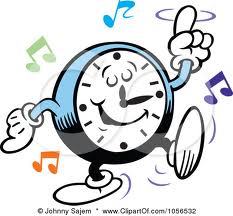 REPLACEMENT  SKILLSReplacement skills “buy time” while you build greater competency; they are not necessarily the “end point” where you want to be.  Replacement skills must serve the same FUNCTION as the target behavior to be effective.  Examples:
Teach the student to communicate (ex:  “I’m done”) to replace throwing materials to escape difficult work
Teach the student to initiate social interactions (ex: “Play with me”) to replace teasing peers as a form of attention seeking
[Speaker Notes: Teach the student to go to a sanctioned area and engage in a sanctioned alternative activity (ex: go to bean bag and read a book) to replace kicking adults to escape difficult work.]
What would you recommend?
GENERAL SKILLSGeneral Skills expand competence so students have more ways to respond to problem situations and can prevent them from occurring.  Your choices should be determined by what you have learned through assessment of the child’s skill strengths and deficits.  Examples:
Problem solving – ex: negotiation, turn taking, sharing, “rock paper scissor” 
Self-management – ex:  feelings identification, strategies to change feelings, teach concept of “self-control”, teach concept of “accept the outcome”
Choice making – ex:  what is a choice and what steps does choice making require?, evaluate choices in light of consequences
Communication – ex: teach awareness of tone of voice, facial expression, personal space, greetings
Social Interaction – ex: make eye contact, use a friend’s name, conversational turn-taking, ways to initiate conversation
Academics
COPING SKILLSWhen a problem situation cannot or should not be avoided students need to learn how to cope with difficult situations and reasonable delays.  Examples:
Anger management strategies (ex: self-talk, cognitive restructuring, use of humor)
Strategies for increasing frustration tolerance (ex: accepting “no”, losing calmly)
Relaxation skills(ex: deep breathing, visualization)
How to persist through a difficult activity (ex: set incremental goals)
Considerations in teaching new behaviors…
Teach new behaviors BEFORE target behaviors occur.  During or immediately after a problem behavior occurs is often the wrong time to teach a new skill.
Provide opportunities to practice the new skill using rehearsal in simulated or actual settings
Think of ways to make this skill as accessible as possible to the child – use scripting, pre-sets, role-plays, visual cue cards, social stories, videos, make a game of it, tell stories, read books, sing songs,  REPEAT-REPEAT-REPEAT!, etc.
Use incentives and rewards when the student is able to demonstrate the new skill in situ, chart results with the student to concretize their successes
Systematic desensitization can be useful in teaching new coping skills in which the student is gradually exposed to situations she finds undesirable (EX:  loud unexpected noises)
Use antecedent modifications wherever possible to lessen the unpleasantness of the situation as the child learns new coping skills (“rig” the game!)
Generalize into actual setting
Resources for teaching new skills…the sky’s the limit!!!
Create your own – Sue Hodom, Queen of the Visual Cue Card!
Beg borrow or steal – the Internet, a poor clinicians paradise!
Use the computer – Power Point, Word, Clip Art, Excel, Board Maker
Use  multi-sensory strategies – see it, say it, hear it, do it
Some quick links…
http://www.youtube.com/user/TDSocialSkills
http://www.youtube.com/user/ATStrategies?feature=watch
http://jillkuzma.wordpress.com/
http://www.online-stopwatch.com/classroom-timers/
Pinterest – Great resource
See the district website for more links!
Consequence
What happens after the target behavior?
What is maintaining the behavior?
What is the function?
Consequence Strategies
How should staff react when the student engages in the target behavior?
How should staff react when the student engages in the replacement behavior?
Consequence Strategies
Increase use of replacement behavior
Respond immediately and consistently
Reinforce the replacement behavior using verbal/non-verbal praise, reward program, etc.
Consequence Strategies
Differential Reinforcement
Reinforce alternative (replacement) behavior
Reinforce incompatible behavior
If the student is engaging in the incompatible behavior, he/she cannot engage in the target behavior
Consequence Strategies
Decrease outcomes of the target behavior
Redirection to another activity, prompt him/her to engage in replacement behavior or incompatible behavior
Be careful not to reinforce the target behavior
For example: If the child is engaging in a behavior to escape the classroom, do not remove him/her from the classroom setting after the target behavior occurs
For example: If the child is engaging in a behavior to obtain adult attention, do not provide him/her adult attention after the target behavior occurs
Consequence Strategies
Crisis Management
Attempt self-calming activities
Evacuate others from the room
Use therapeutic holds when the child is injuring themselves or others.
Restraints should ONLY be performed by trained staff with up-to-date certification
Consequence Strategies
Attention seeking behavior: Planned Ignoring and Redirection
Ignore the target behavior (NOT the student) and redirect the student to the replacement behavior, an incompatible behavior, alternative task…
http://cityschooldistrictofalbany-rtib.weebly.com/
Questions
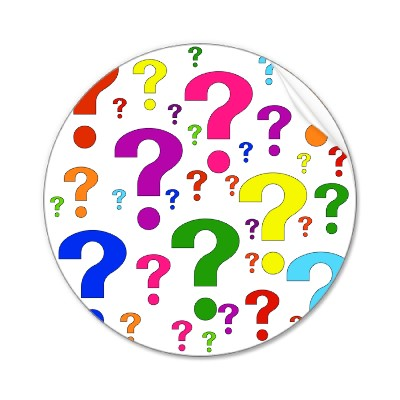 [Speaker Notes: Mention BIP Receipt handout]